Road Safety , post crash response and  it’s cultural dimension
Eric Remacle
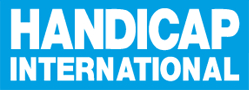 Culture?
Culture can be considered as a wider form of social norm – with it’s relation with gender, nationality, social network, academic background, …and identity 

Culture is evolving phenomena

Culture will influence behaviours
Pillar 1 :Road safety management
Culture Culture(s) will influence : 

Social norms (laws)  

Political norms ( form of gorvernments) 

Decision making process
Pillar 2 : Safer Roads and mobility
Culture(s) will influence : 

Urban planning as cities will grow based on social dynamics ( water, churches, …) 

Place of vehicules within cities

Importance of universal accesibility
Pillar 3: Safer vehicules
Culture(s) will influence : 

 Choice of vehicule based on identity

Choice of vehicule based on wealth and social prestige
Pillar 4: Safer Users
Culture(s) will influence : 

Risks perceptions / behaviours

Enforcement practices ( corruption, selective enforcement, …)
Understand behaviours will help us to influence risky behaviours

5 keys factors to consider : 

Attitude 
Subjective norms
Perceived behavioural control 
Emotions / affect 
Past behaviour ( resistance to change)
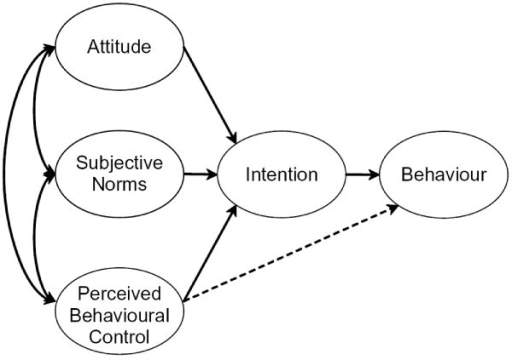 Theory of planned behaviour (Ajzen)
Pillar 5: Post crash care
HEALTH 

Culture(s) will influence : 


First aid at the scene of the crashes : 

Gender perspectives
Perception of the other’s body : blood and spirits 
Perception of help : individualism, community and debts
Pillar 5: Post crash response
HEALTH 

Culture(s) will influence : 

Psychological support : 

Providers : community groups, self help groups, familly members,   religious or spiritual  leader, professional, …
Perception of death/grief /mourning  process
Post crash response
Culture(s) will influence : 

JUSTICE 

Culture(s) will influence : 


Interpretation of the event :  factual and  spiritual – from « responsible » to « tool of destiny »  

Status of victims and offenders : bhrama and dalit 

Access to various forms of legal systems 

Process of negociation and access to  compensation
Post crash response
SOCIAL INCLUSION

Culture(s) will influence : 

Perception on / and attitudes toward disability, …
Access to IGA  /Education 
Community engagement : victims and advocates
Willigness  to share experience/ testimonies
What’s HI doing ?
Handicap International is active in improving first aid and ambulance services for crash victims and develops actions to improve the capacity of local stakeholders . The aim is to deliver first aid to road crash casualties, refer them to appropriate health facilities and rehabilitation services. Handicap International promotes referral to psychosocial support and basic rehabilitation (including AD) services as an extension of the immediate response.
What’s HI doing regarding PCR ?
Support Victims of road traffic crashes.

Organising Self help group support
Institutional support
Strategic support 
Technical support 
Financial support for road safety intervention
What’s HI doing ?
Thank you !